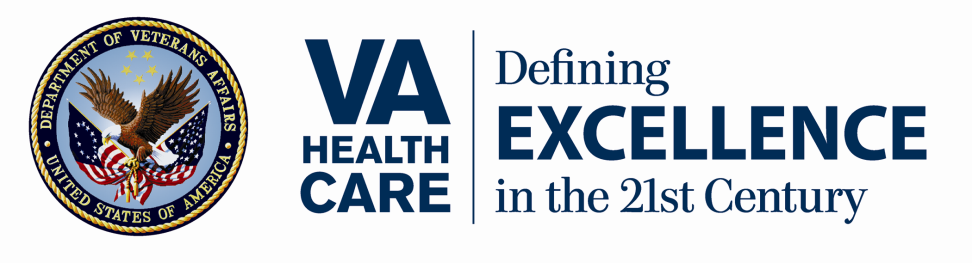 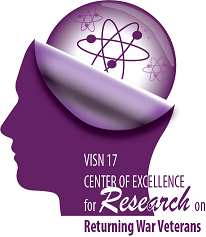 The Role of Moral Elevation in PTSD and Moral Injury
Adam McGuire, PhD
Postdoctoral Fellow
VISN 17 Center of Excellence for Research on Returning War Veterans
Texas A&M University
Baylor University
Outline
Background
Define Moral Elevation
Link with PTSD and Moral Injury
What’s Next?
Research Focus: 
Integrating prosocial or “other-praising” emotions into trauma treatment
Medical Model for Trauma
NOTHING
Positive Overload Model
Integrated Model
Positive Emotions
Engagement
Relationships
Meaning
Achievement
What is Moral Elevation?
1) Trigger
2) Response
3) Behavior
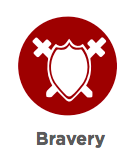 “I want to become a better person”

“I want to do something good for another”

”I want to demonstrate BRAVERY, too”
Emotional:
Inspired
Uplifted
Moved

Physical:
Warmth in chest
Lump in throat
Chills/tingles
Tears in eyes
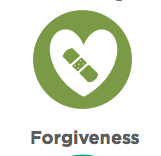 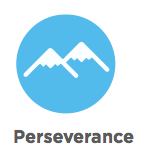 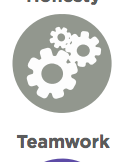 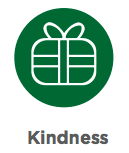 Benefits
Moral elevation leads to improved mental health symptoms and greater social functioning
PTSD and moral injury lead to distressing symptoms and significant impairment
Moral Elevation and Trauma
1) Trigger
2) Response
3) Behavior
Avoidance & Isolation
Emotional Numbing
“No one can be trusted”
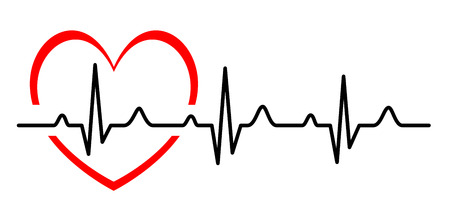 MI
Moral Elevation in Treatment
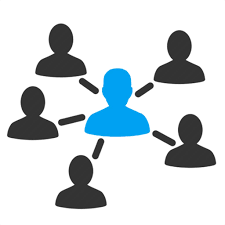 Elevation by Group
Measure
“Walk the Walk” Award:
In the past week, who demonstrated exemplary effort and behavior during treatment?
Moral Elevation in Treatment
Higher moral elevation linked with more group engagement, lower PTSD avoidance symptoms, and lower moral injury distress
What’s Next?
Phase 1: Experimental Study
Cognitive, emotional, & physiological changes






Phase 2: Develop specific interventions
Thank You!
EMAIL: adam.mcguire@va.gov